Use counting up (Frog) to calculate change from £5, £10 and £20.
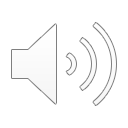 The Teddy costs £4.67.
You’ve given the shopkeeper £5. How can the shopkeeper calculate the change?
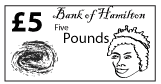 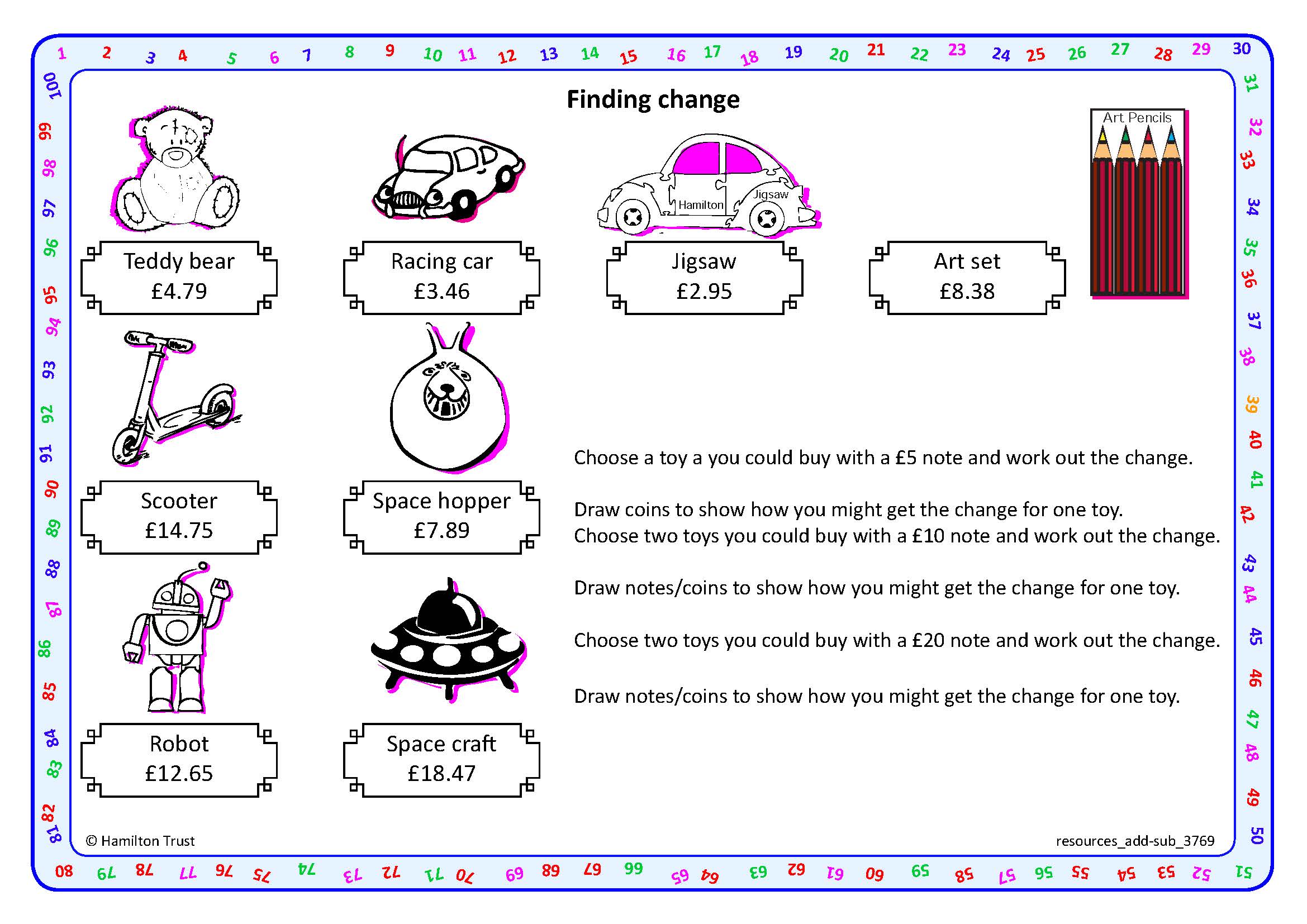 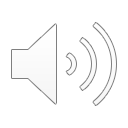 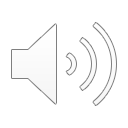 £4.67
Jump 3p to the next 10p.
… then 30p to £5.
We can count up on a number line!
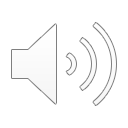 3p
30p
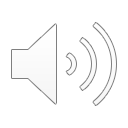 £4.67
£5
Add the jumps: 
30p + 3p = 33p
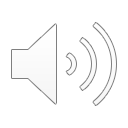 Draw a line and mark £4.67 on the left and£5 on the right.
£4.70
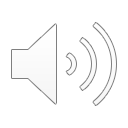 33p change!
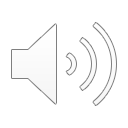 1
Year 3
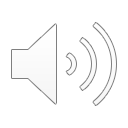 Use counting up (Frog) to calculate change from £5, £10 and £20.
Now someone is buying the Teddy bear but only has a £10 note!
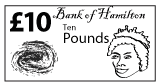 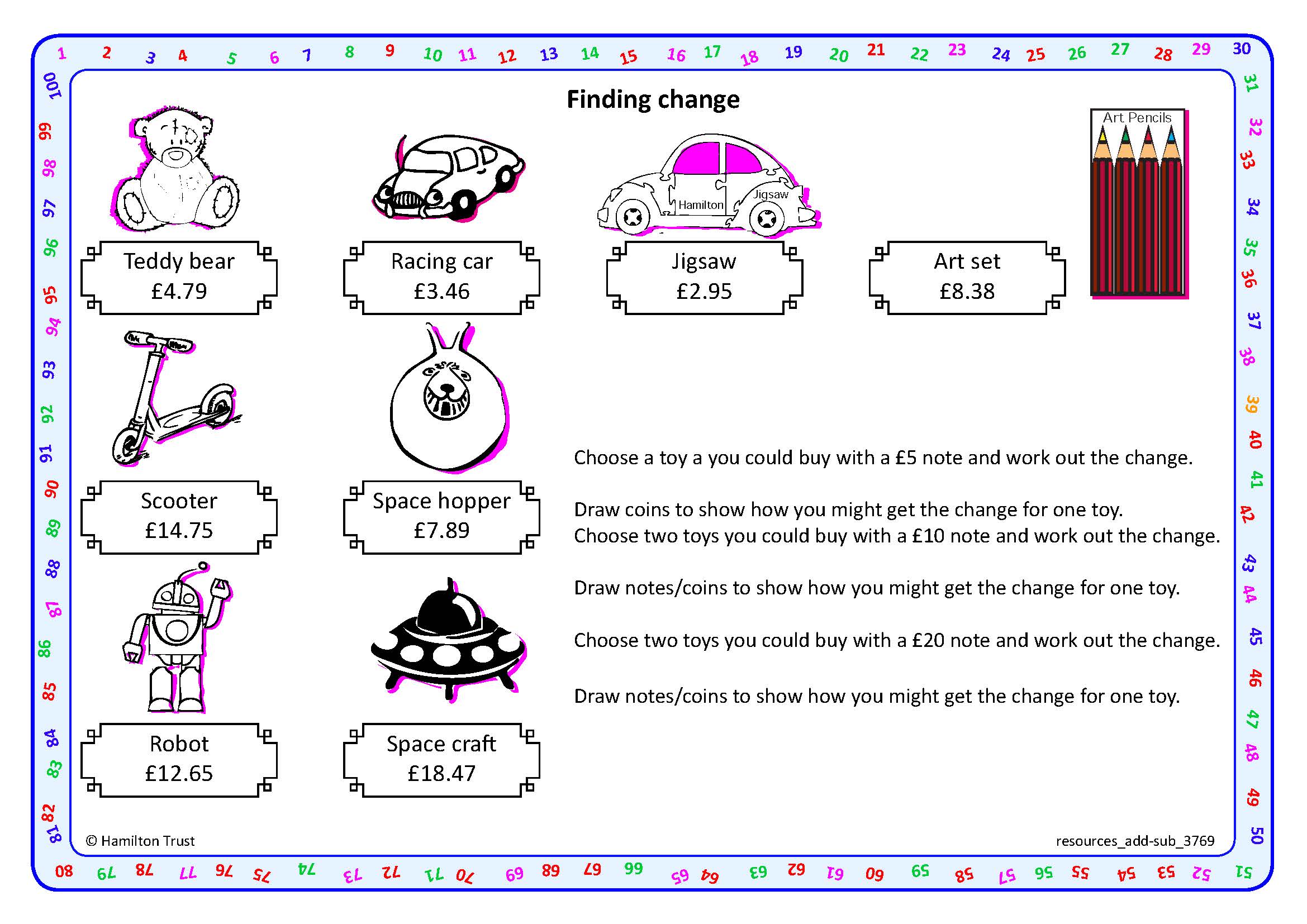 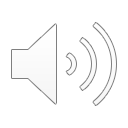 £4.67
We can draw a bar model to represent the problem…
What does each part of the bar model represent?
Now let’s count up on a number line to find the change…
2
Year 3
Use counting up (Frog) to calculate change from £5, £10 and £20.
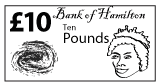 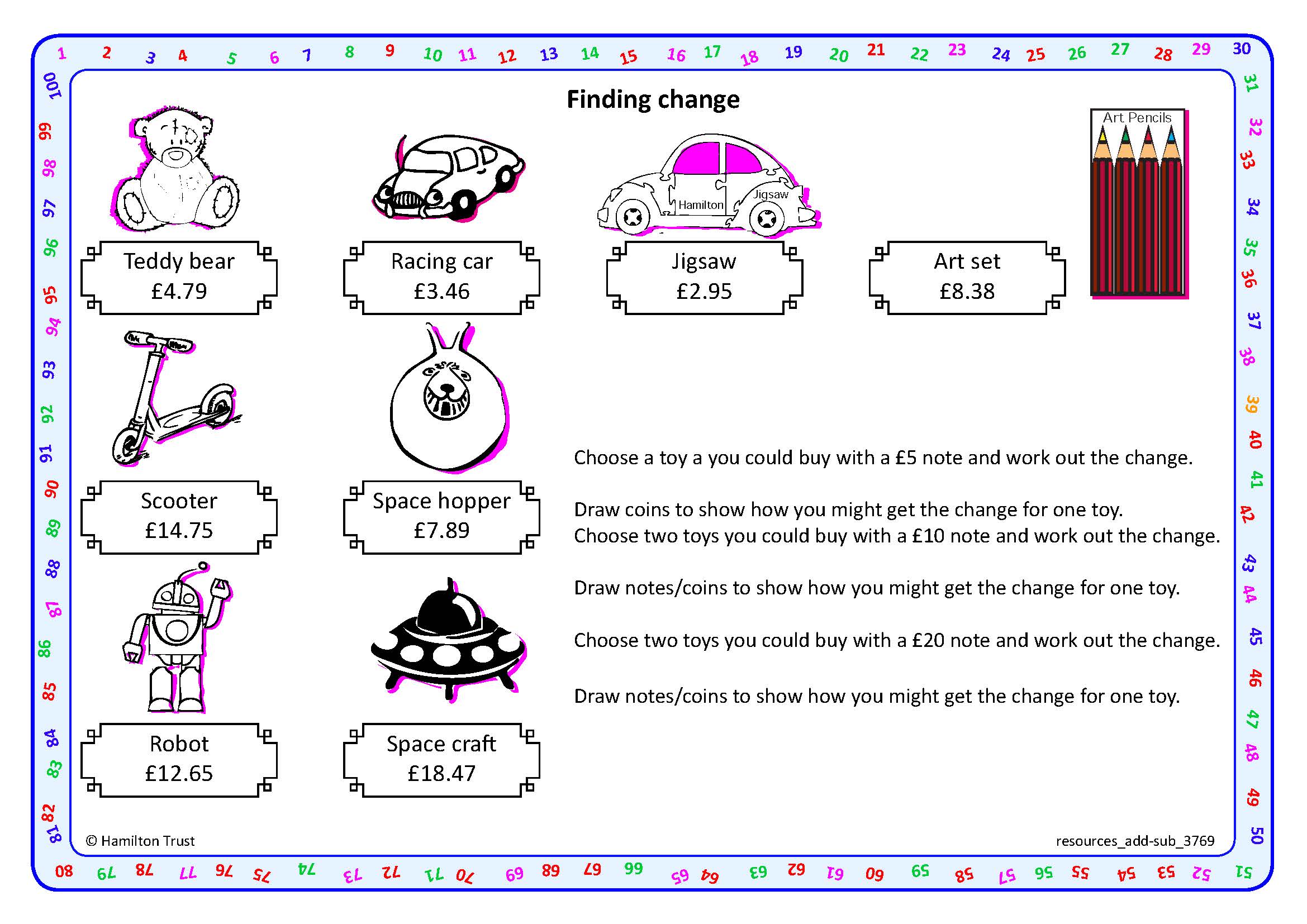 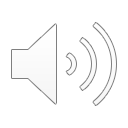 £4.67
… then 30p to £5.
… and then £5 to £10.
Jump 3p to the next 10p.
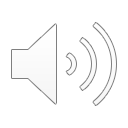 3p
30p
£5
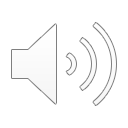 £4.67
£5
£10
Add the jumps:
£5 + 30p + 3p = £5.33
Draw a line and mark £4.67 on the left and £10 on the right.
£4.70
£5.33 change!
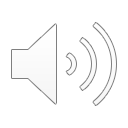 3
Year 3
Use counting up (Frog) to calculate change from £5, £10 and £20.
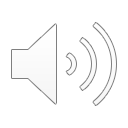 What if you paid with a £20 note instead? What would be the same? Different?
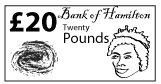 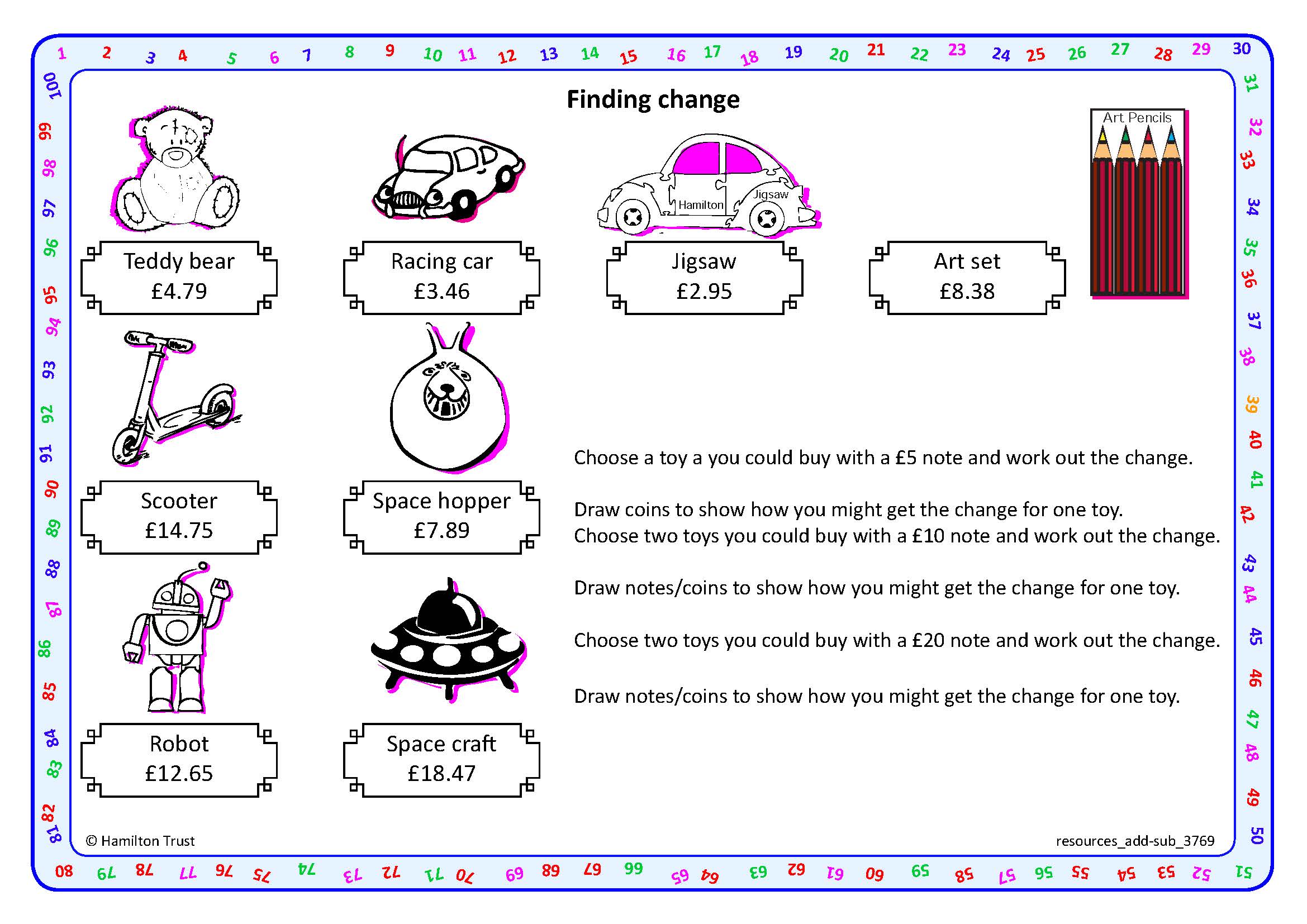 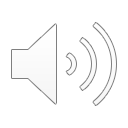 £4.67
The last jump would be £15.
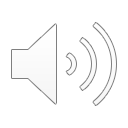 £15
£5
3p
30p
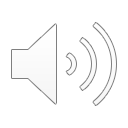 £4.67
£5
£10
£20
£20 would go on the right.
£15.33 change!
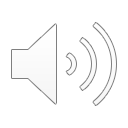 £4.70
4
Year 3